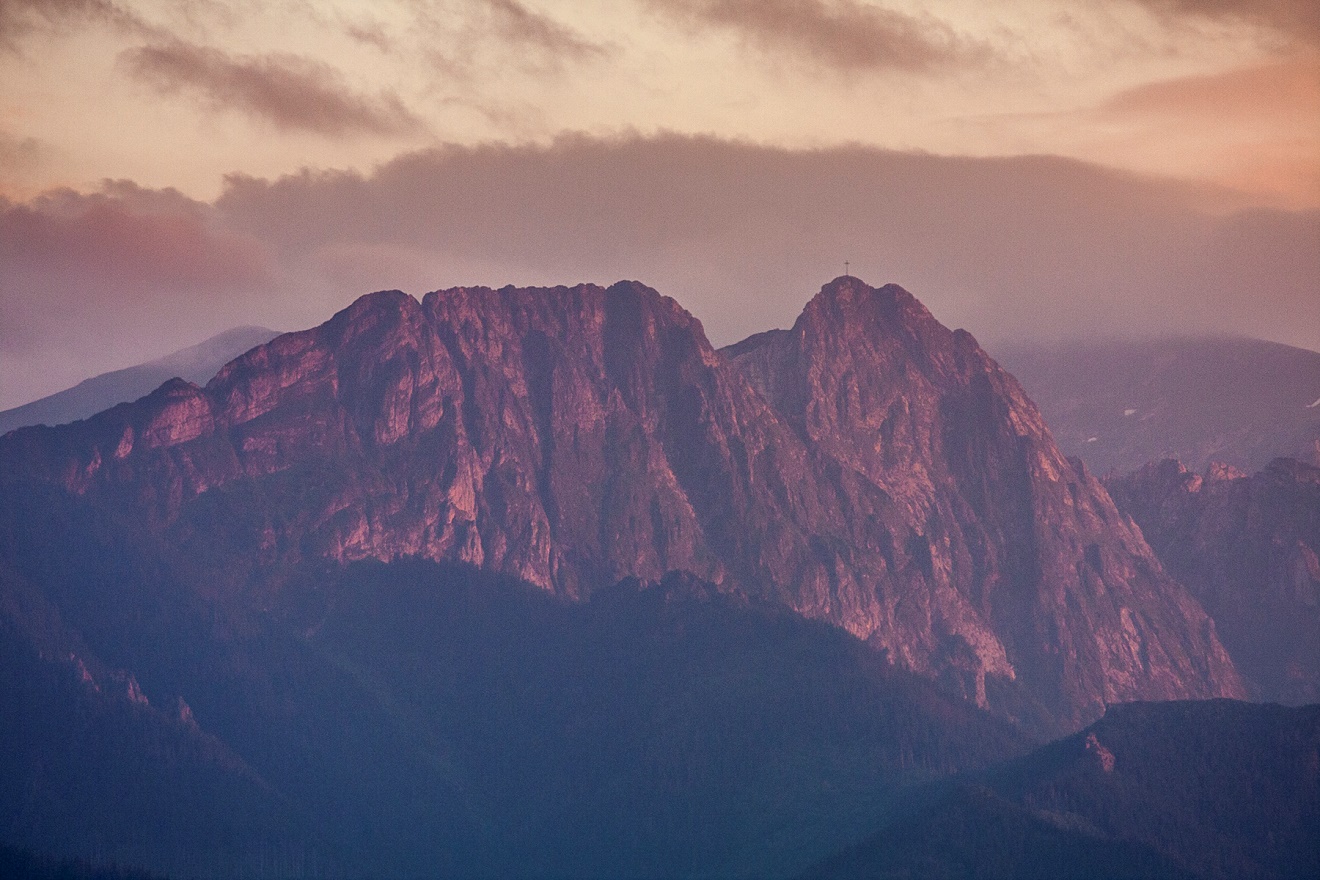 Oaza Rodzin II st.
Poronin 
29.06-14.07.14r
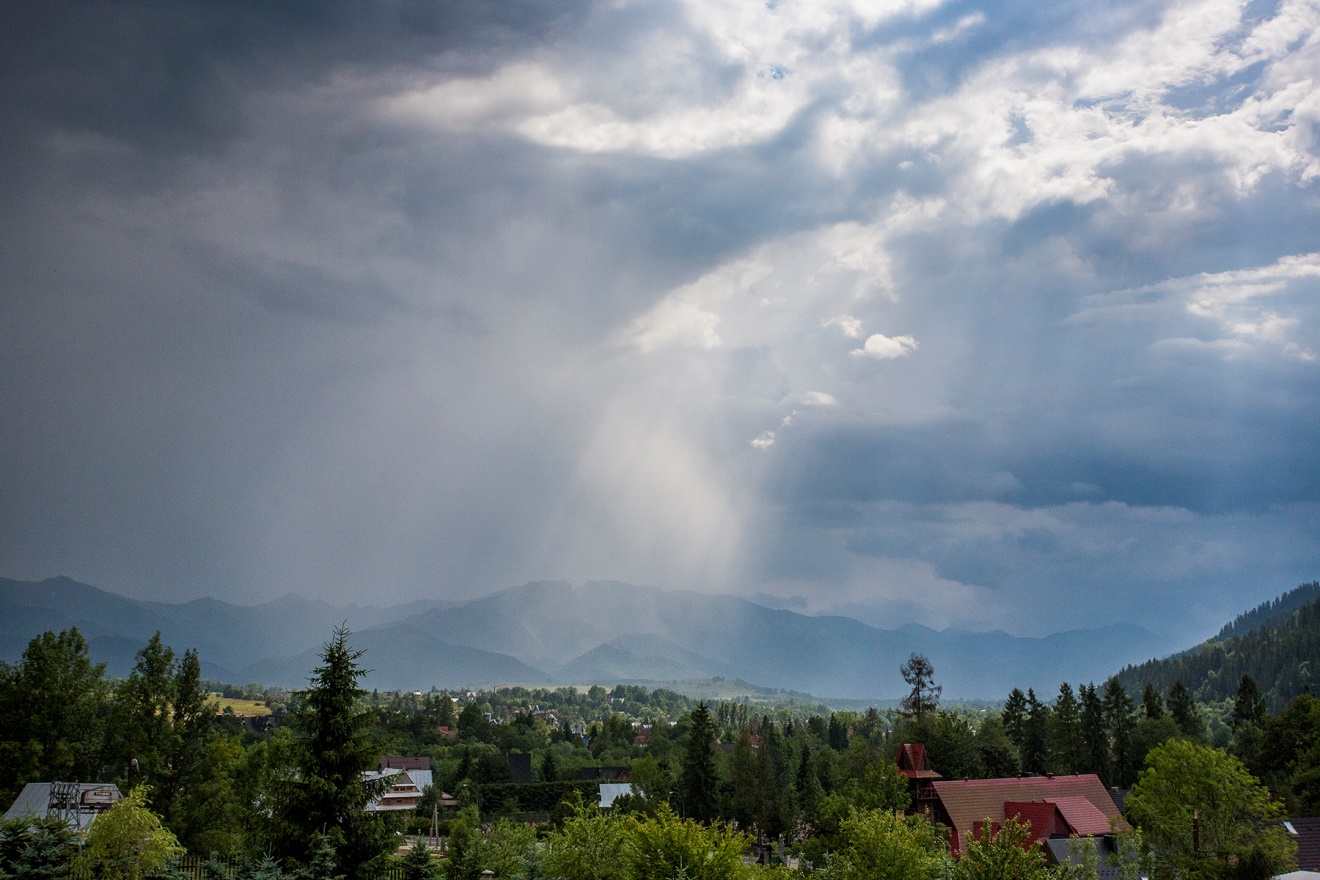 Bogu niech będą dzięki za wspaniały czas wakacji przeżytych w pięknych Polskich Tatrach w Poroninie we wspólnocie Rodzin Domowego Kościoła. Pragniemy wyrazić wdzięczność Bożej Trójcy i Maryi za dar Ruchu Domowego Kościoła, za Jego założyciela Ojca Franciszka, za wspólnotę, z którą przeżywaliśmy wyjście z niewoli grzechu, za dar posługi i za wszystkie owoce tych rekolekcji łącznie z darem pracy, którą wymodliła wspólnota.
                                                                 Szczęść Boże
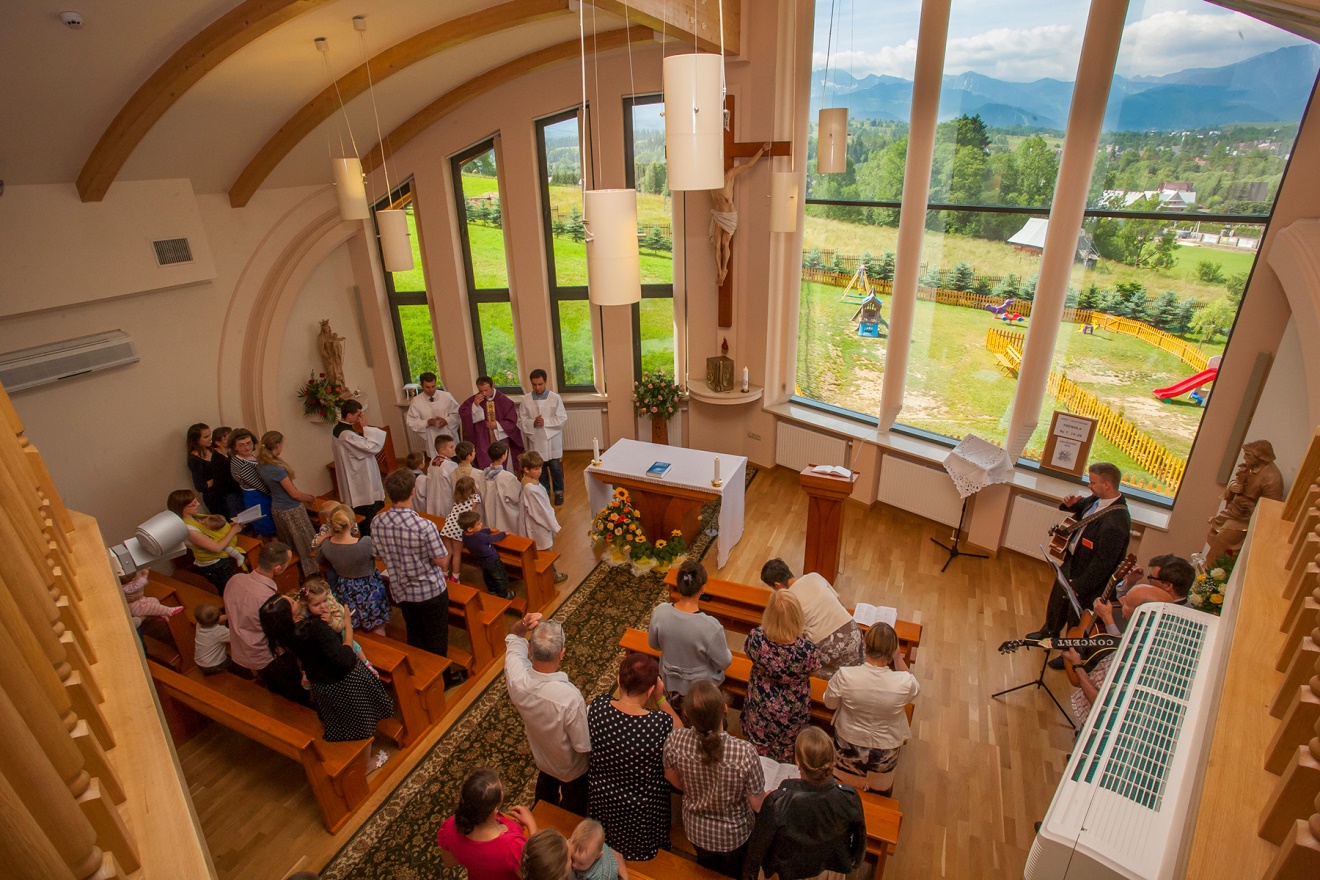 Mieszkaliśmy w pięknie położonym Domu Rekolekcyjnym sióstr Michalitek
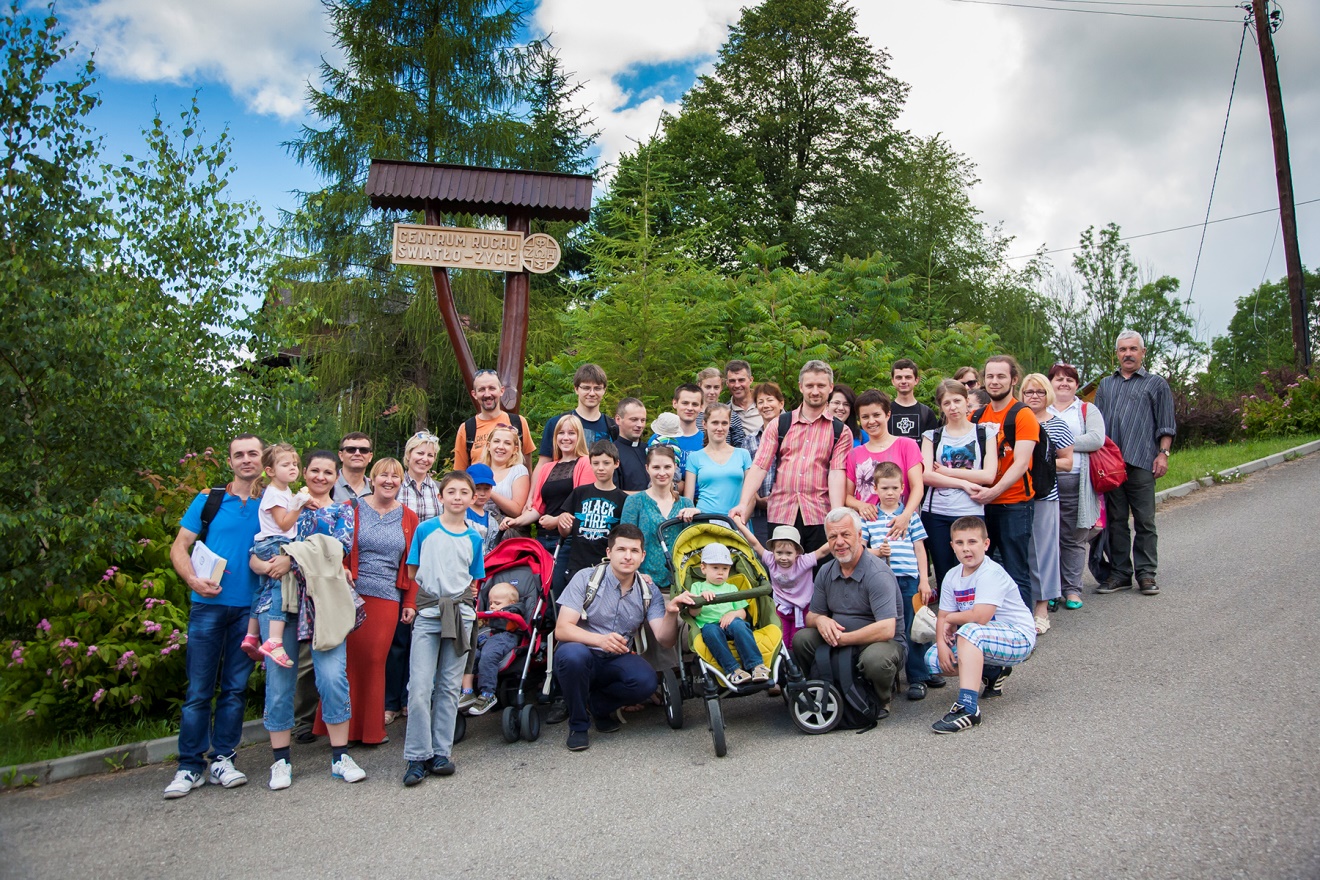 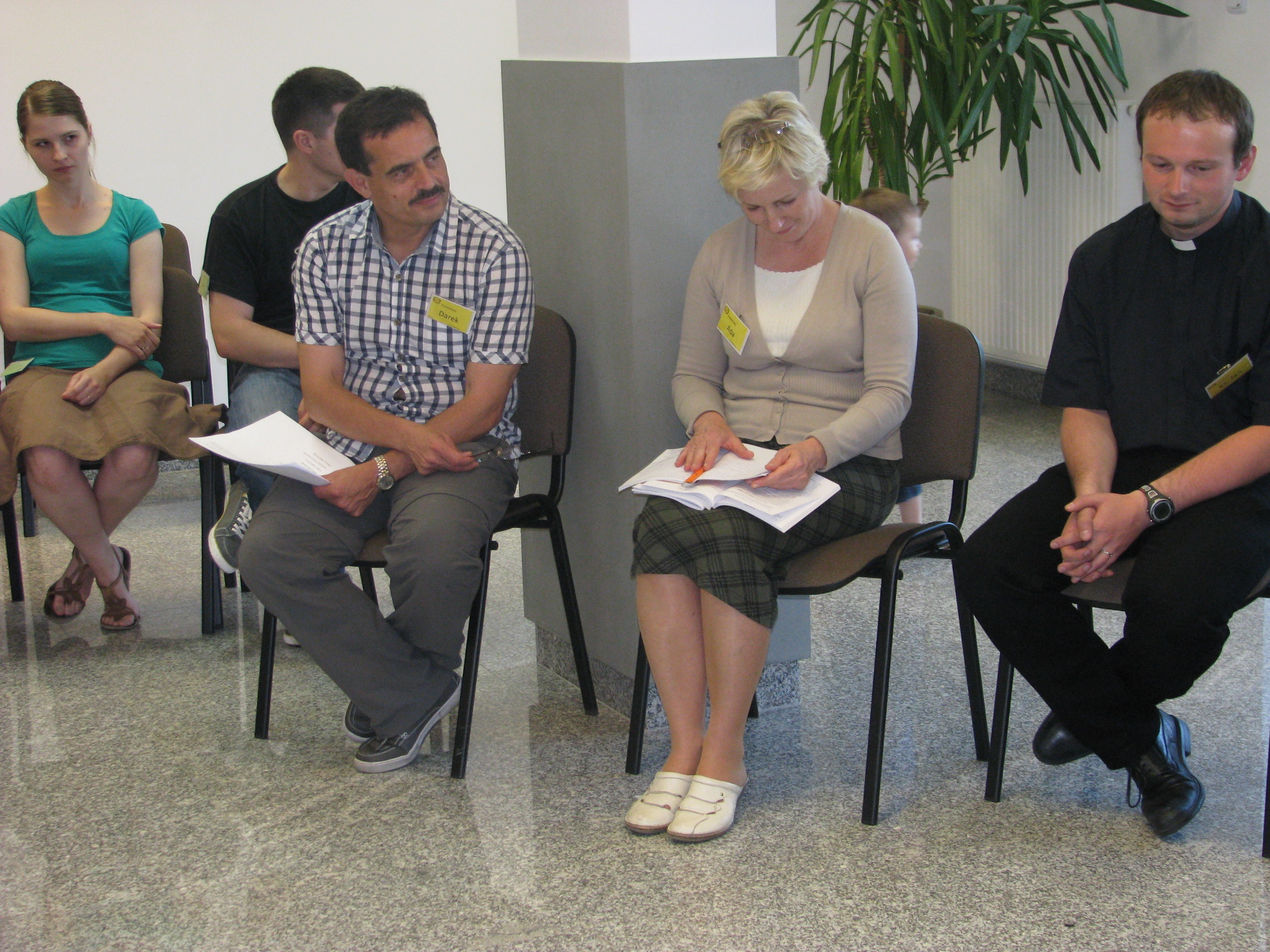 Prowadzącymi Oazę byli ks. Jan Kobak i małżonkowie Ada i Darek Sowowie
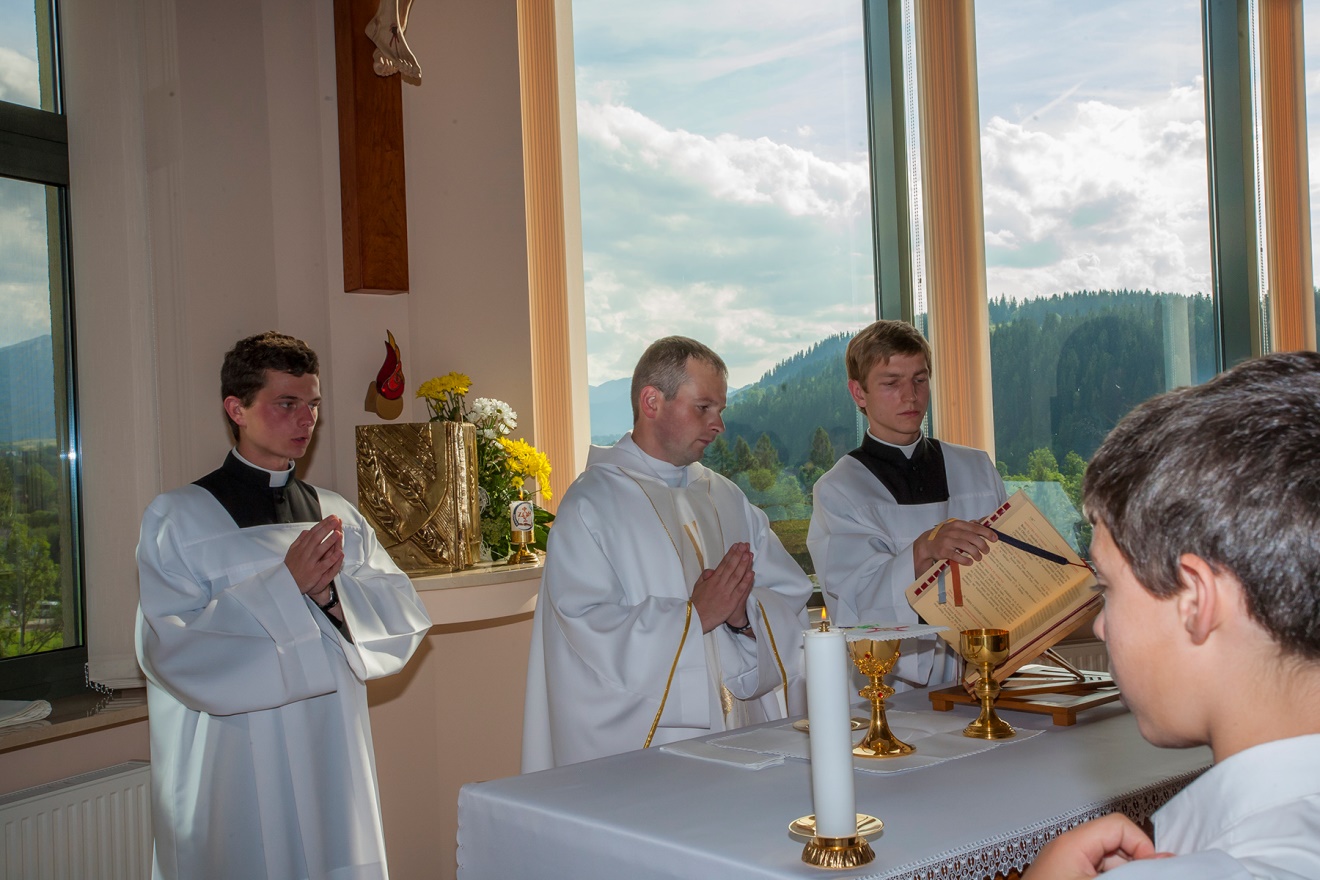 Pomocą liturgiczną księdza Jana byli klerycy Mariusz i Tomek
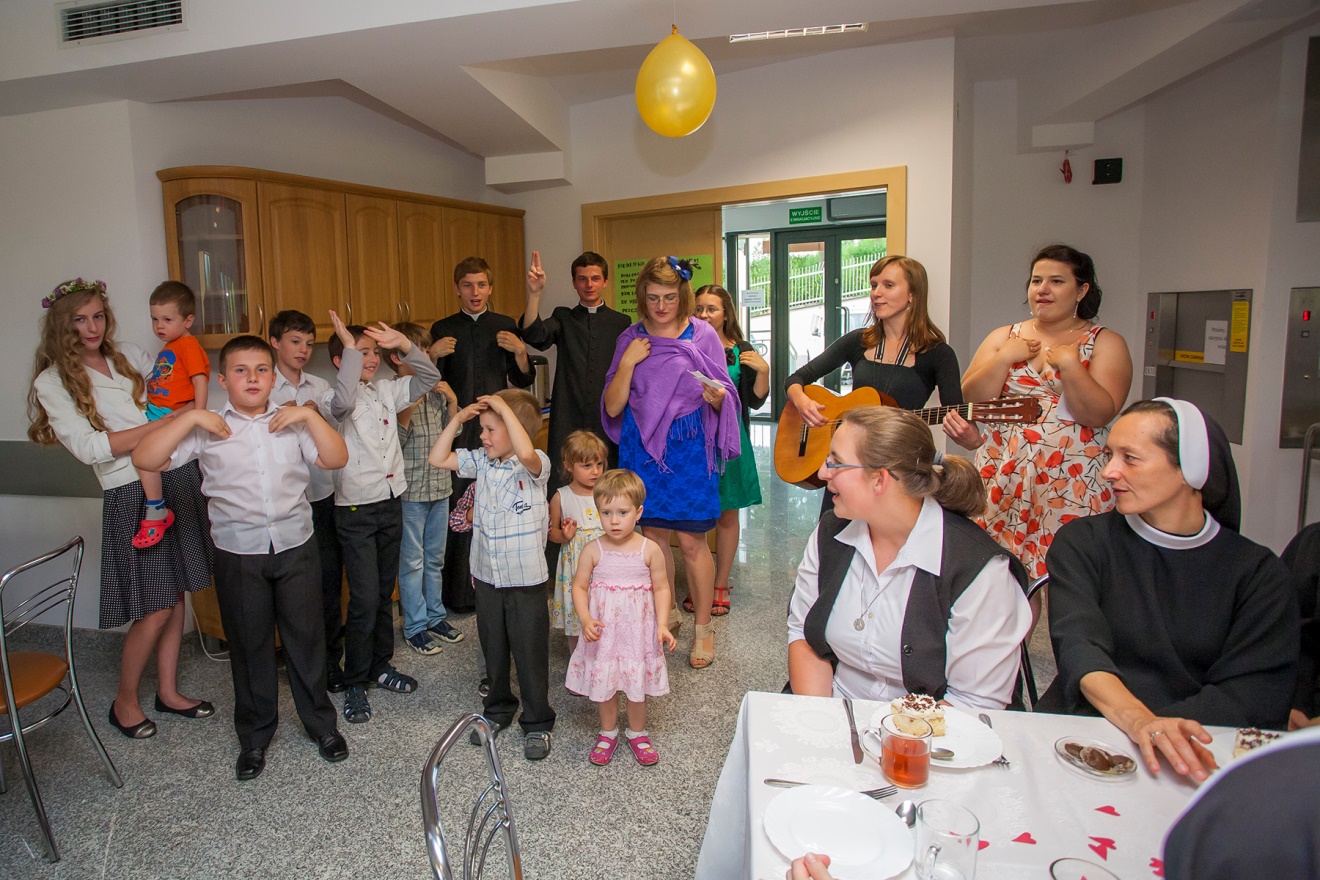 Naszymi dziećmi opiekowały się dzielne animatorki Natalia, Kasia, Ania, Kasia i Anetka oraz klerycy
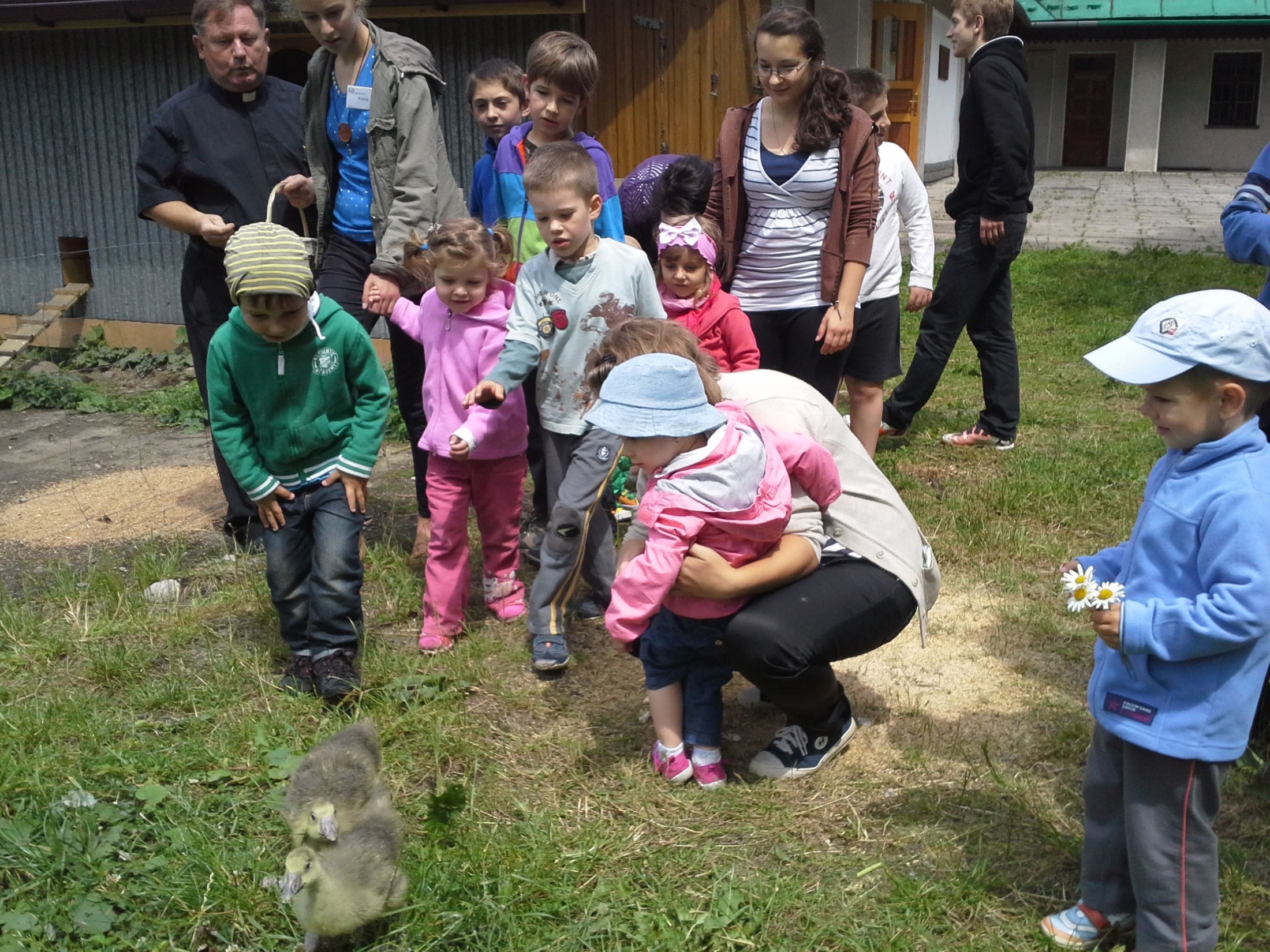 Dzieci zaprzyjaźniły się z miejscowym ks. Proboszczem…
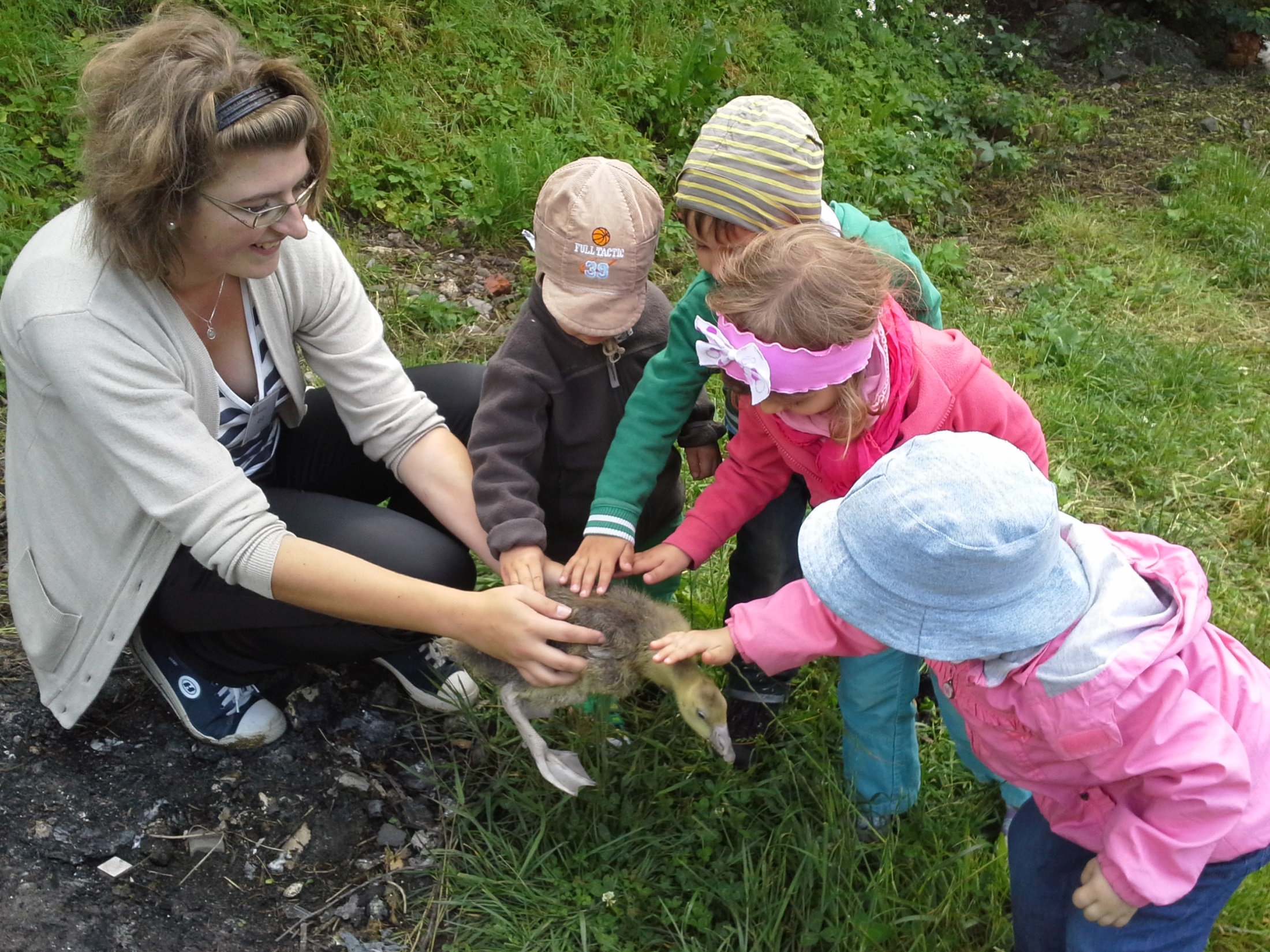 …który zaprosił je do parafialnego kurnika.
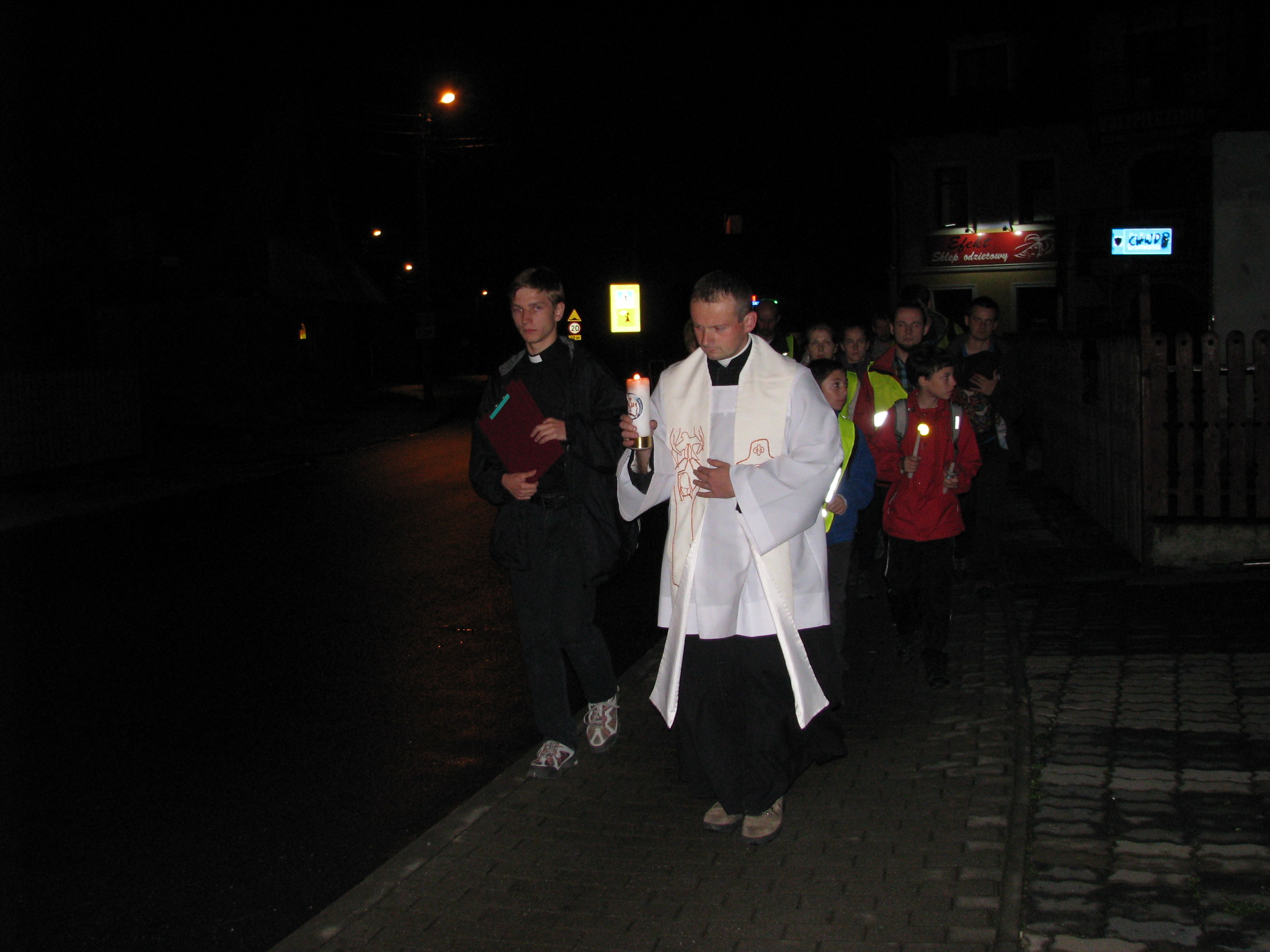 Tematem przewodnim Oazy było wyjście z niewoli grzechu
Tematem przewodnim naszej Oazy było wyjście z niewoli grzechu
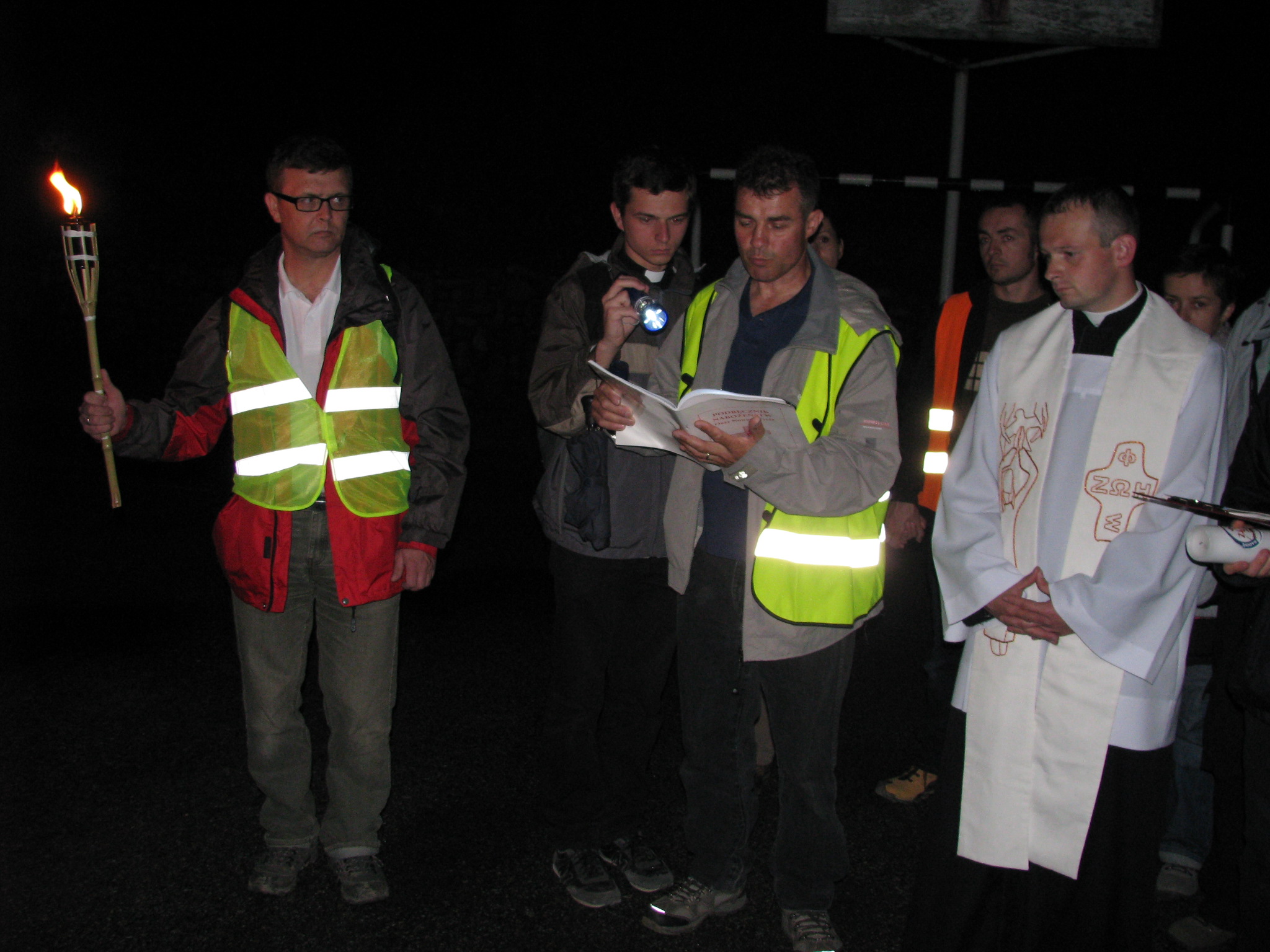 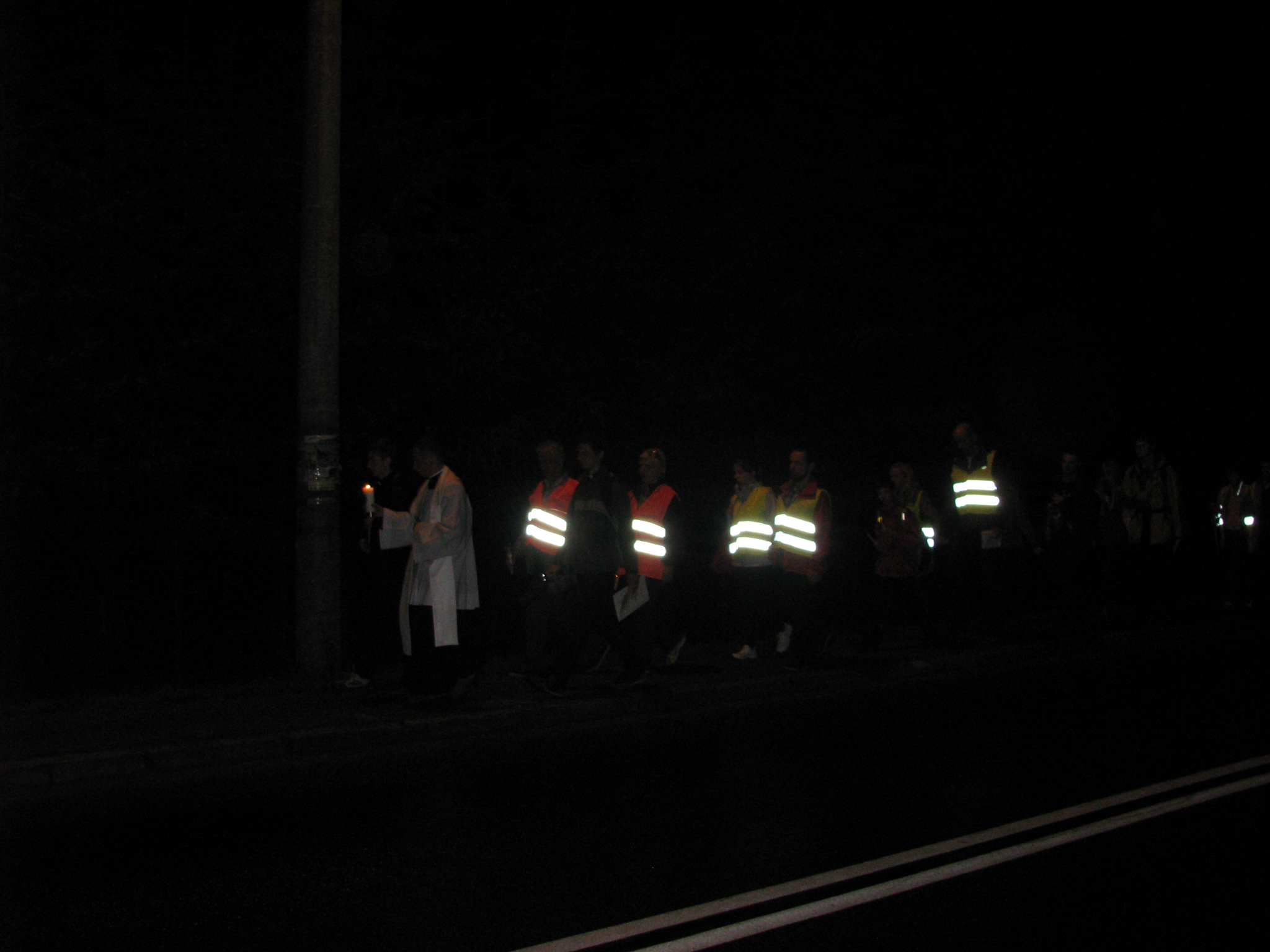 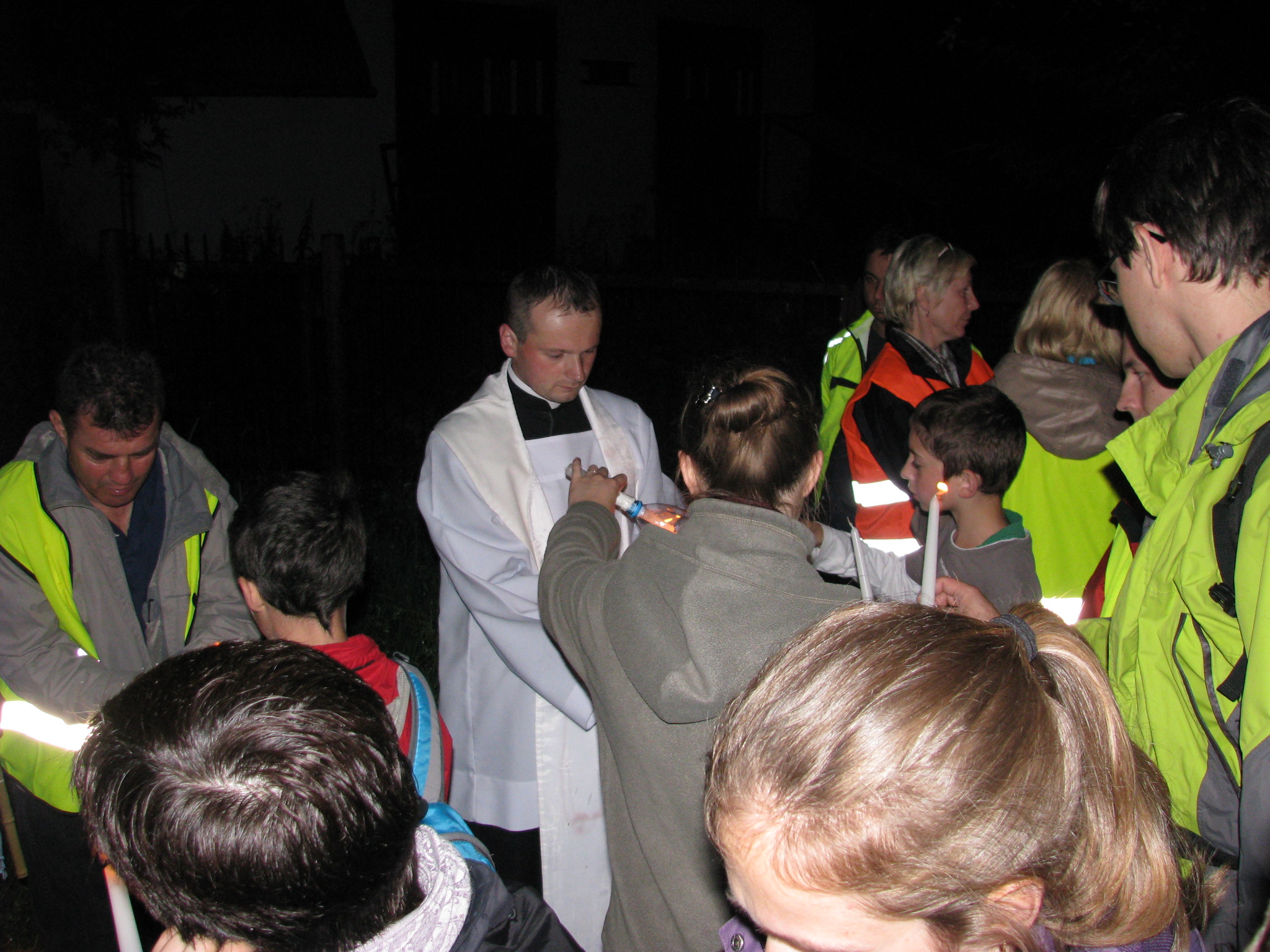 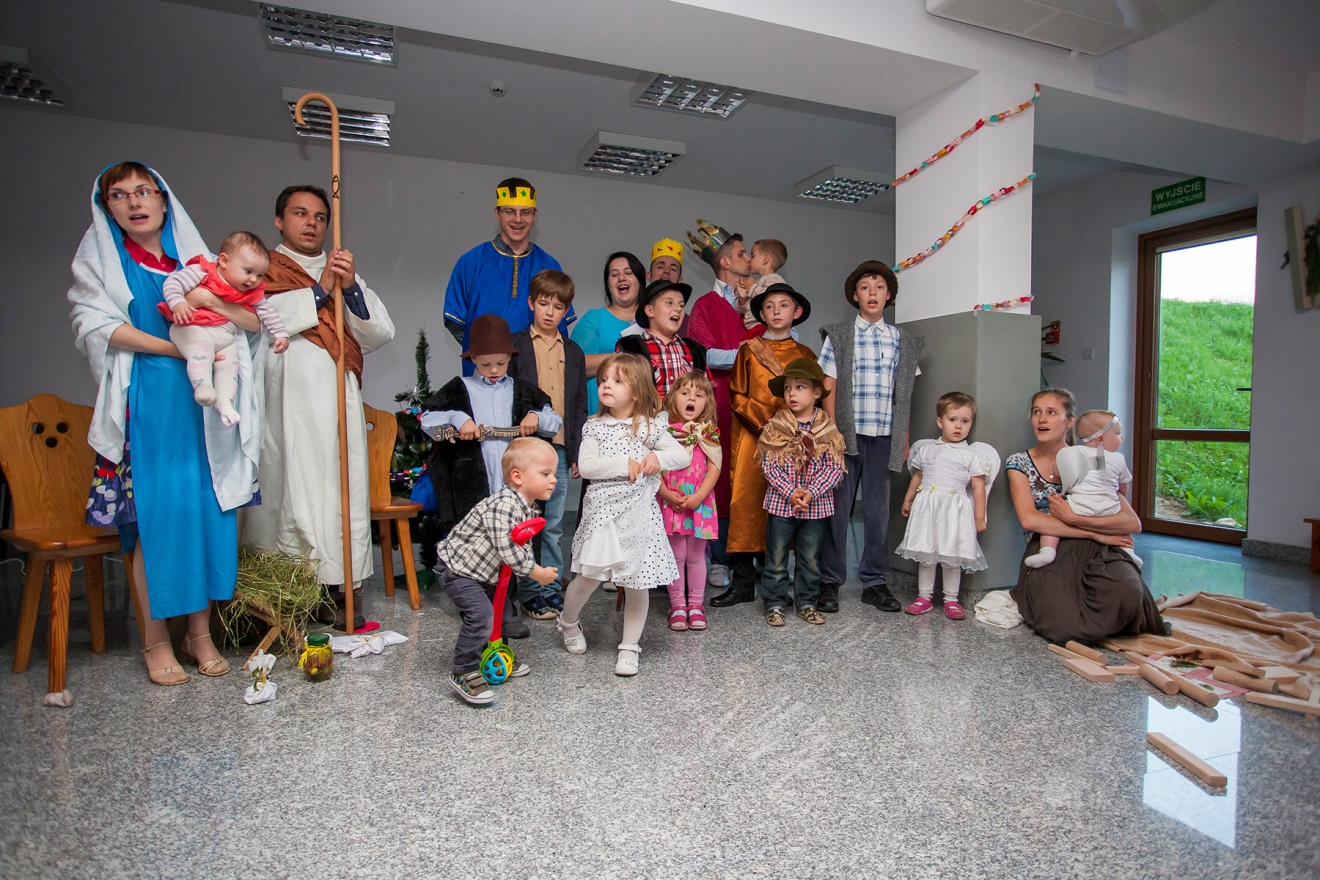 Przeżywaliśmy też okres Bożego Narodzenia
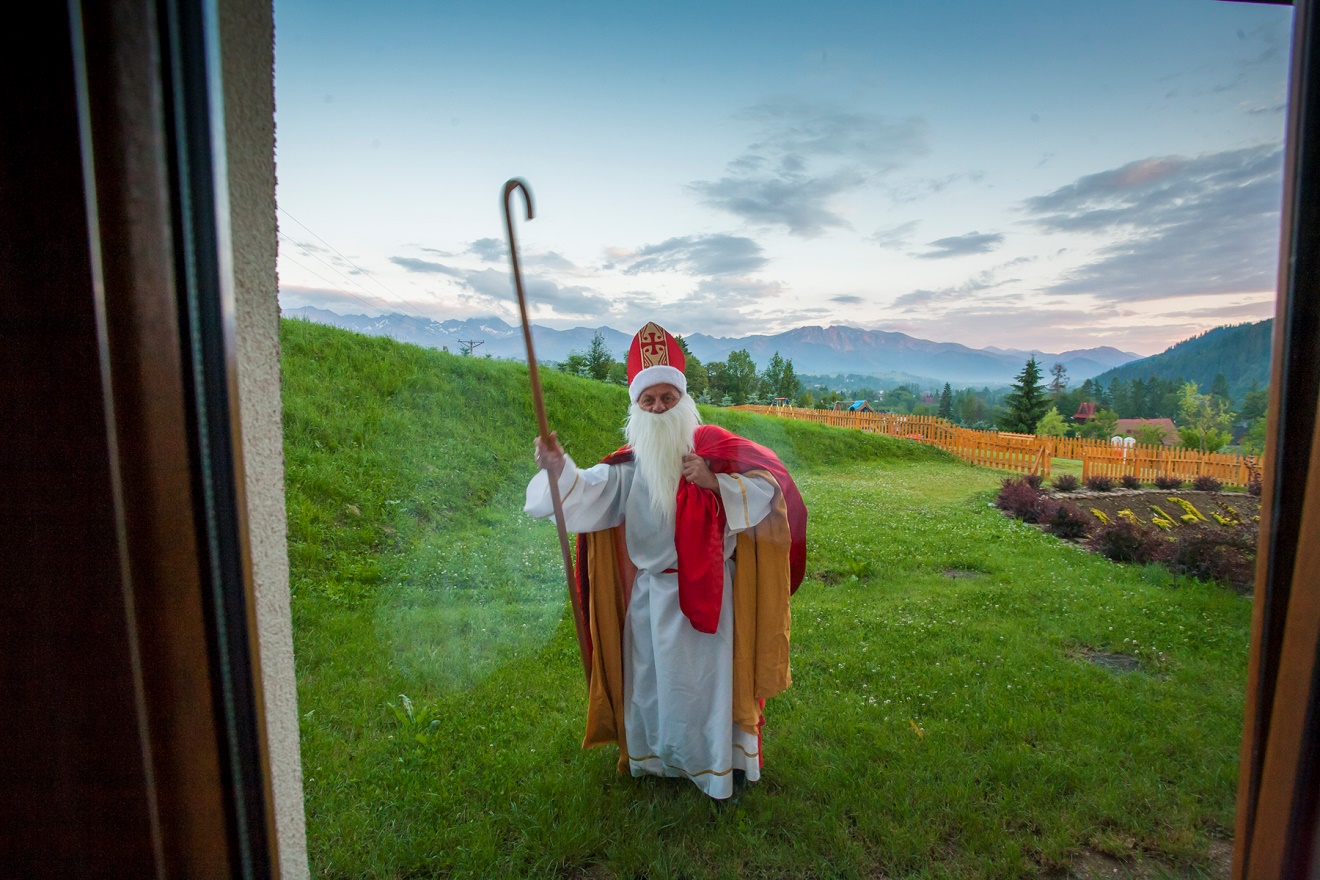 Odwiedził nas Św. Mikołaj
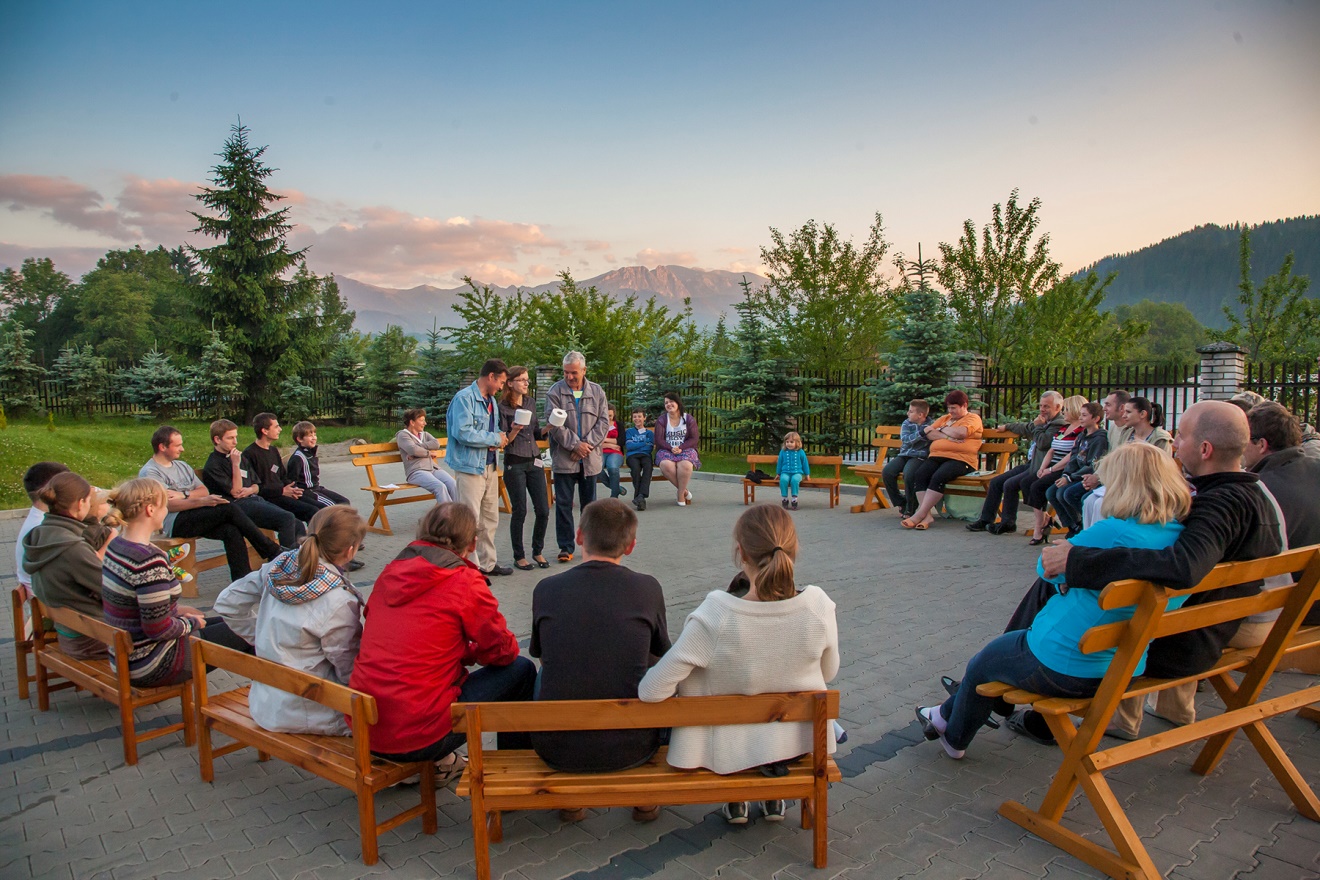 Nie brakowało też Pogodnych Wieczorów w przepięknej scenerii Tatr
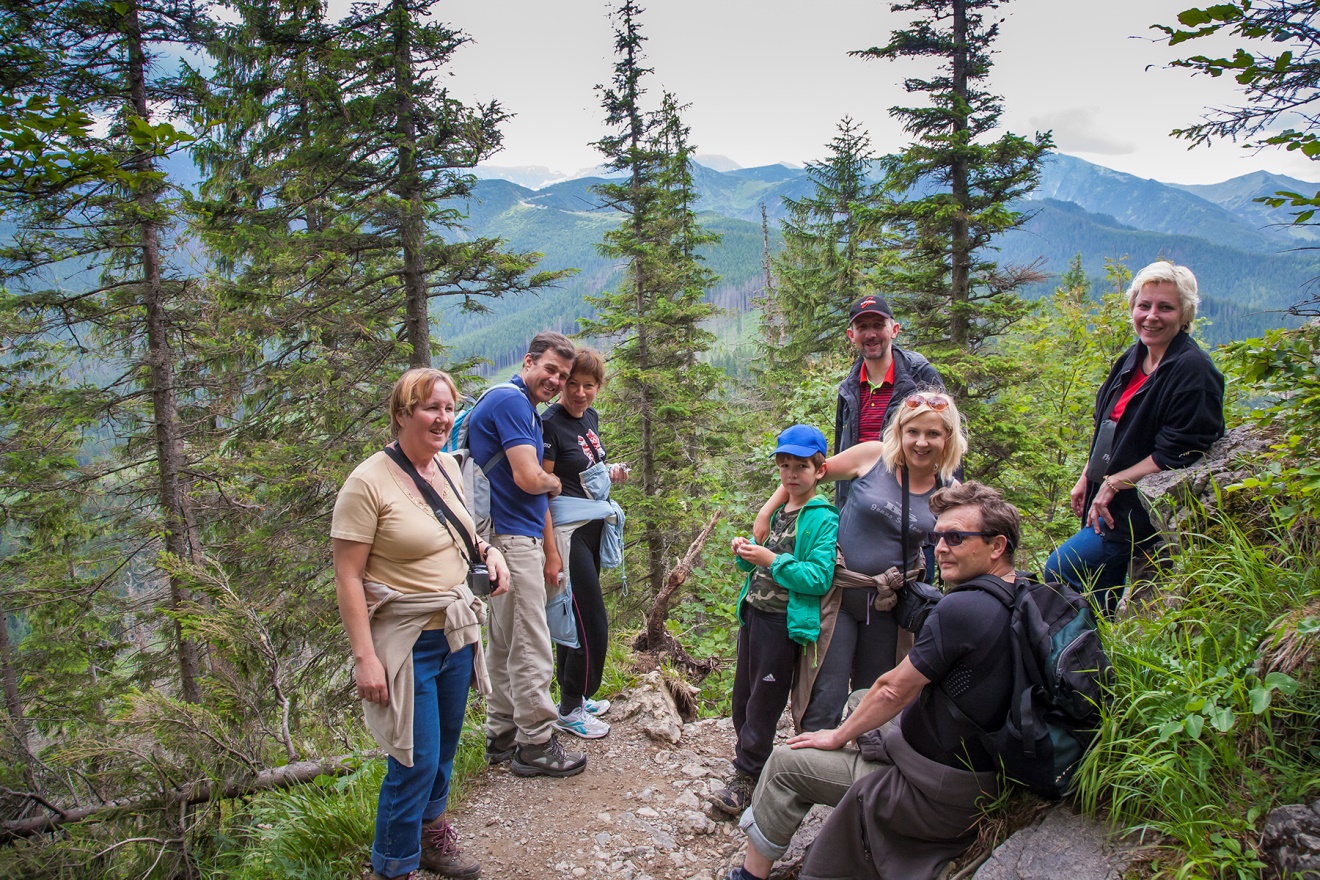 Wolne chwile poświęcaliśmy na górskie wycieczki
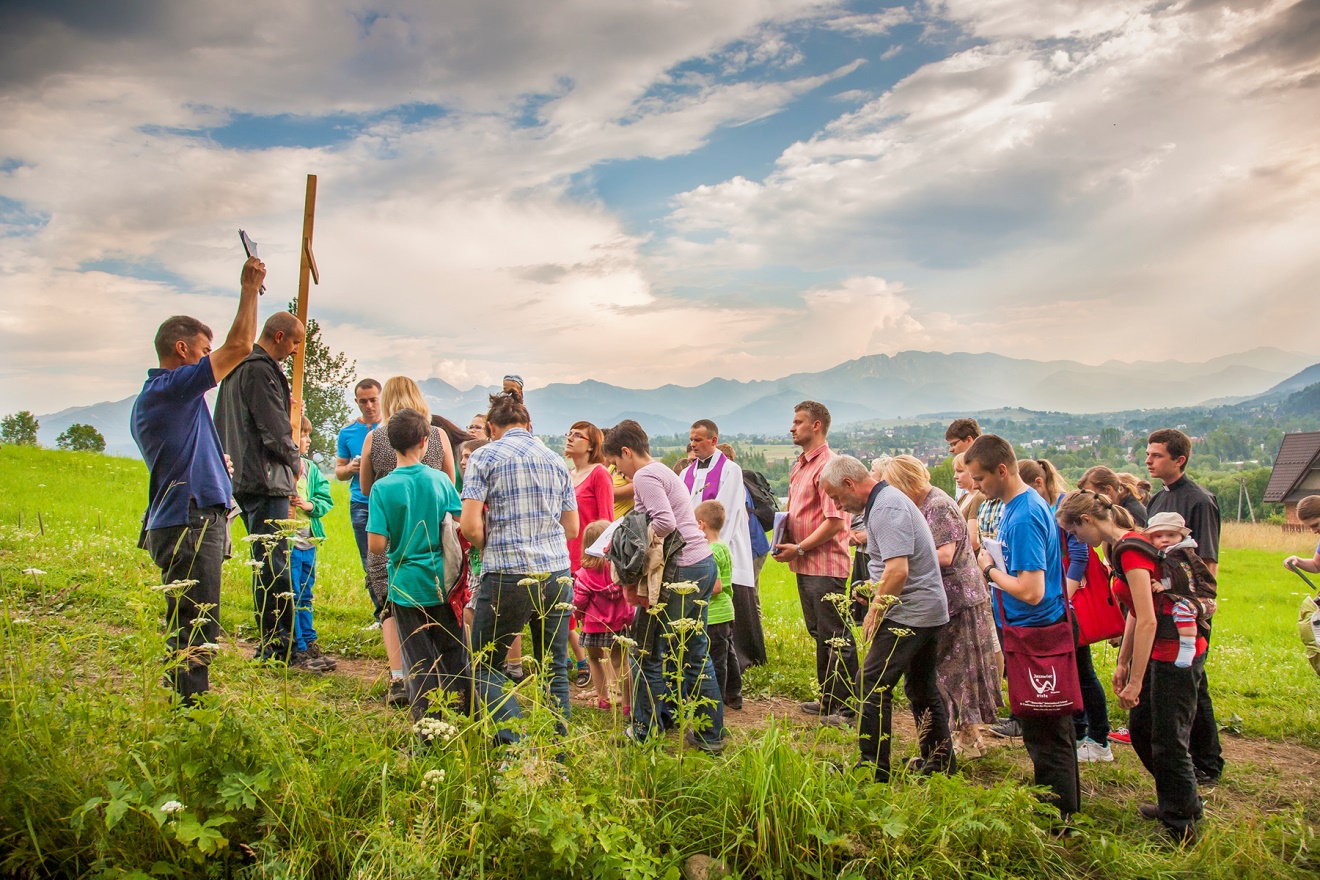 Dużym przeżyciem była Droga Krzyżowa
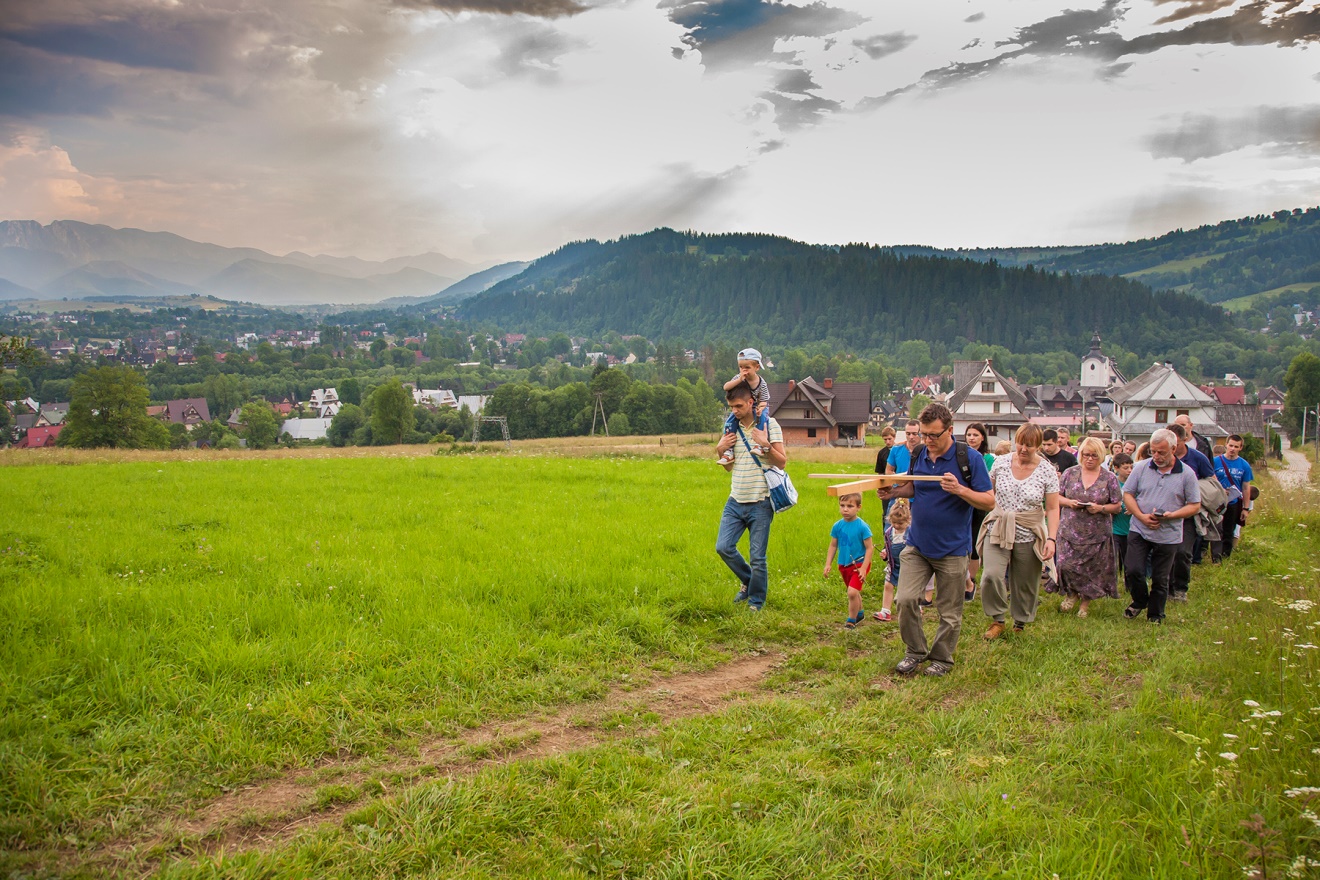 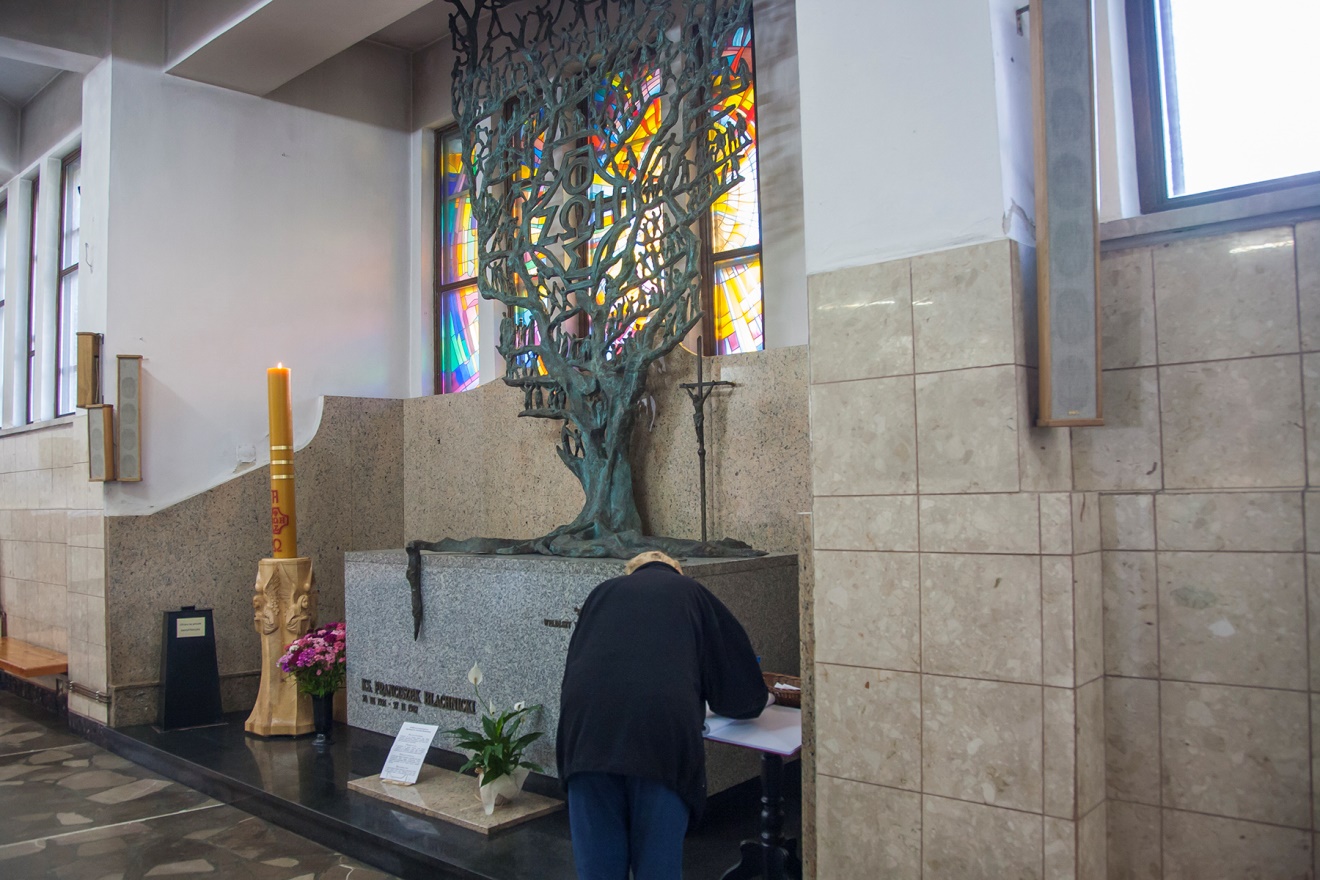 Nawiedziliśmy też Krościenko
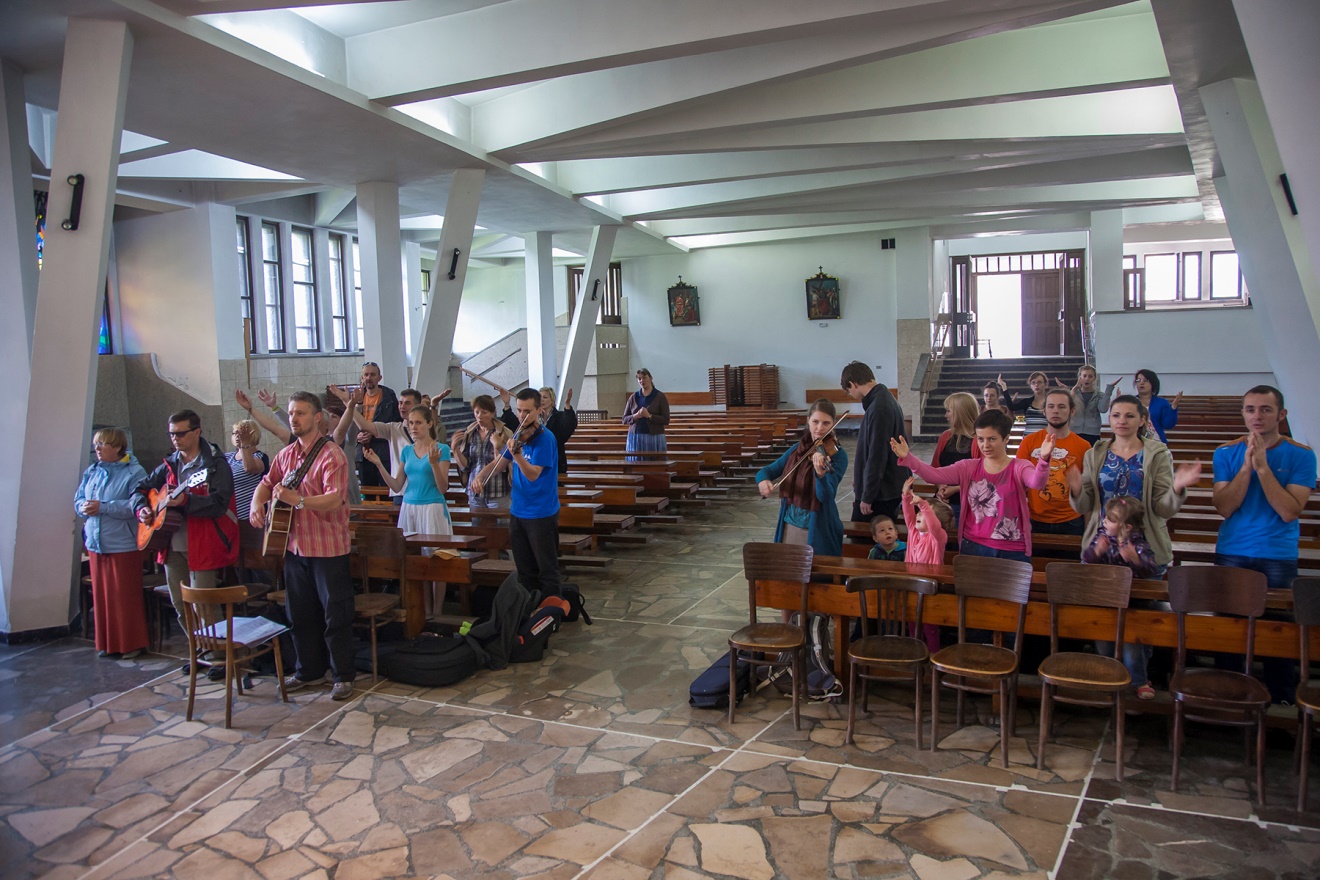 Gdzie przy grobie Ojca Blachnickiego przeżyliśmy Mszę Świętą
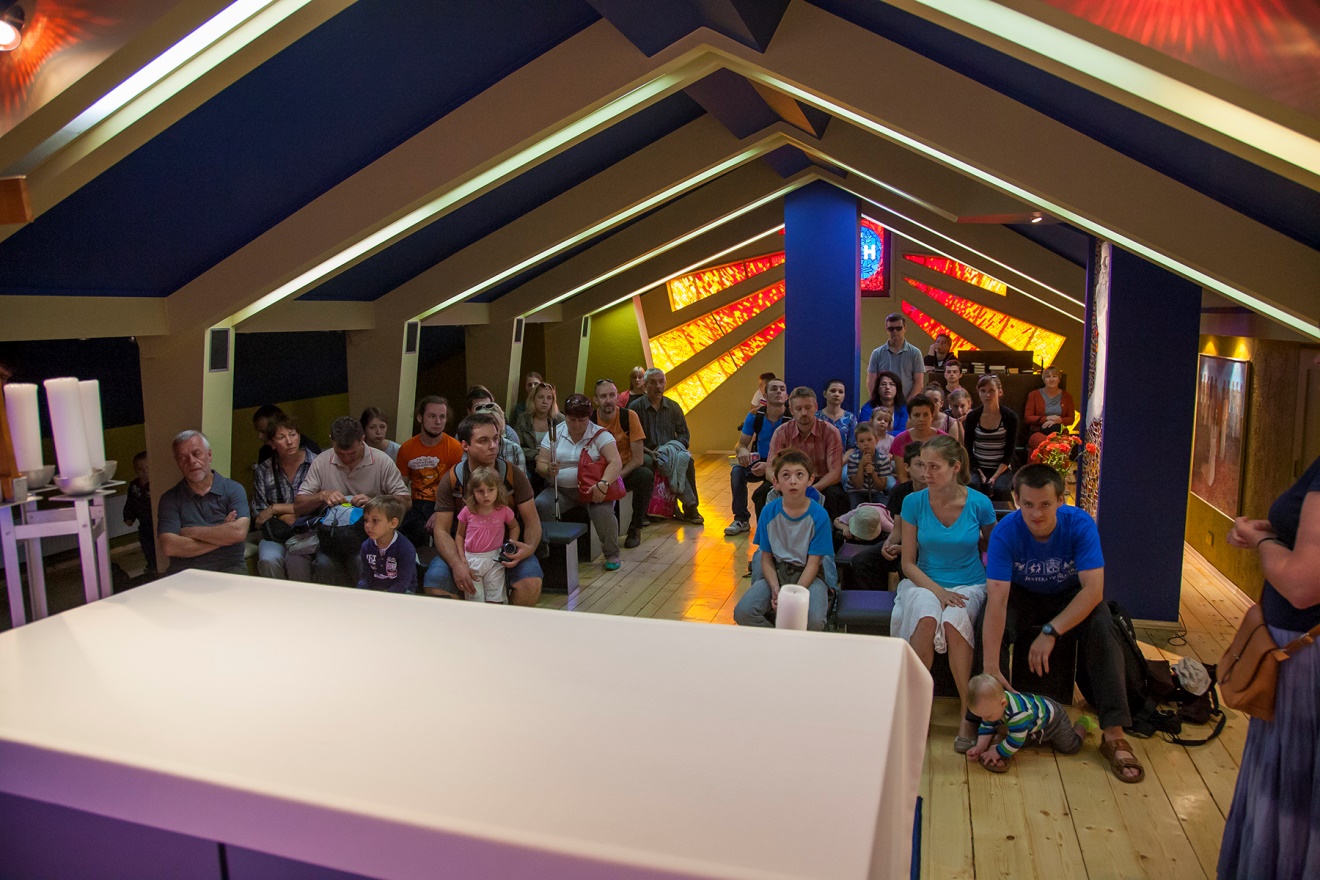 Odwiedziliśmy też Kopią Górkę
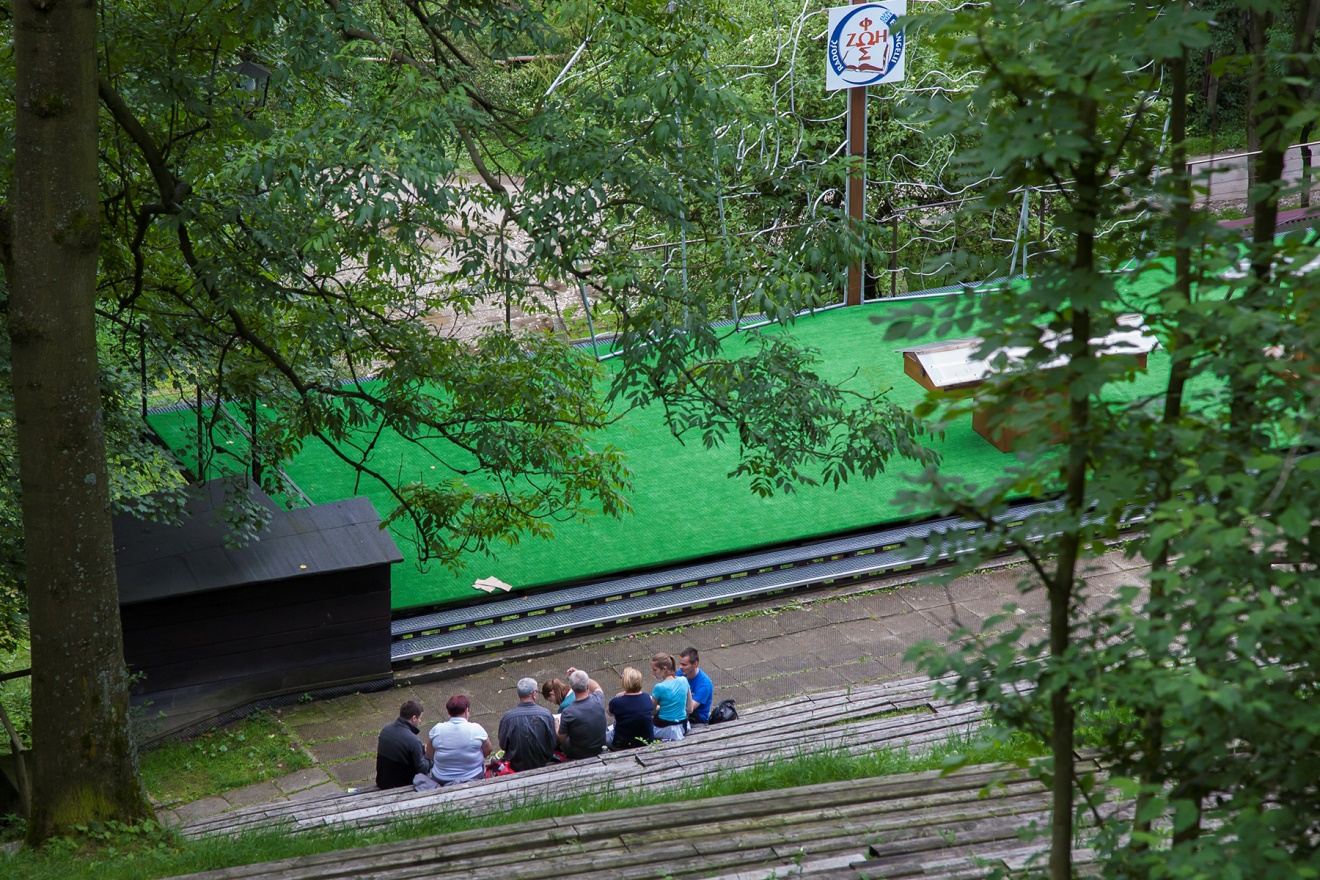 Gdzie m. in. mieliśmy spotkania w kręgach
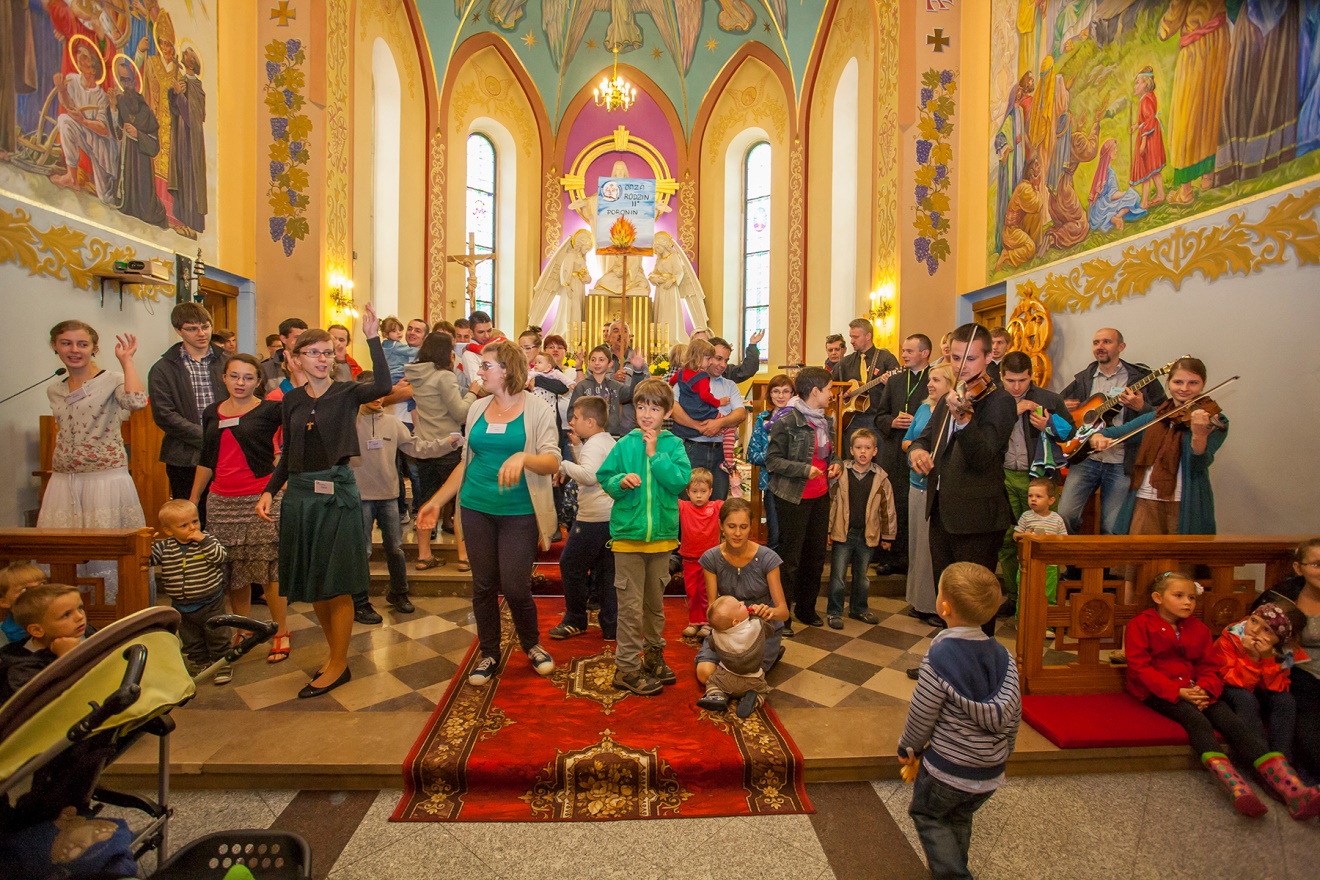 Dzień Wspólnoty był w Parafii w Poroninie
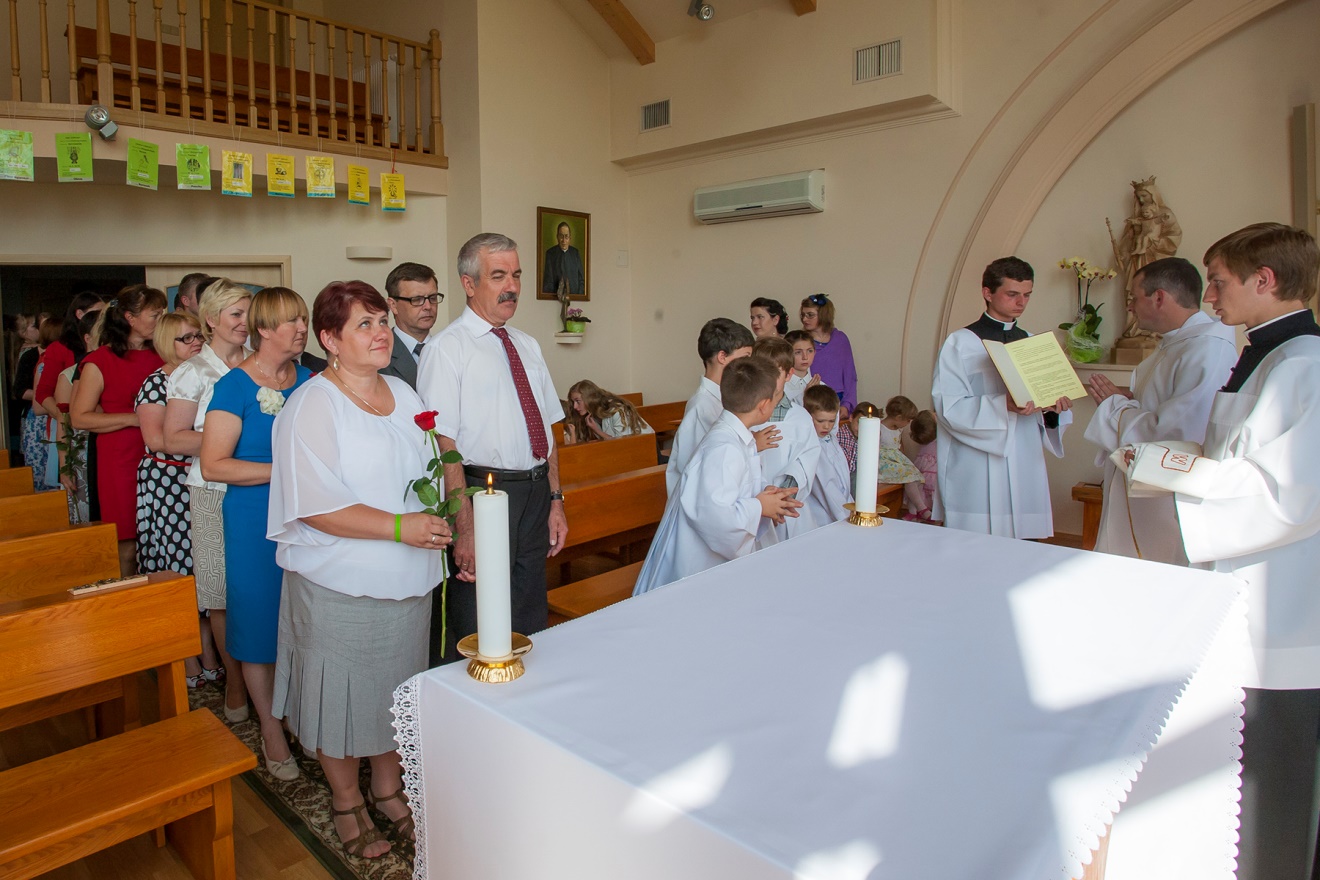 Po odnowieniu Przyrzeczeń Małżeńskich
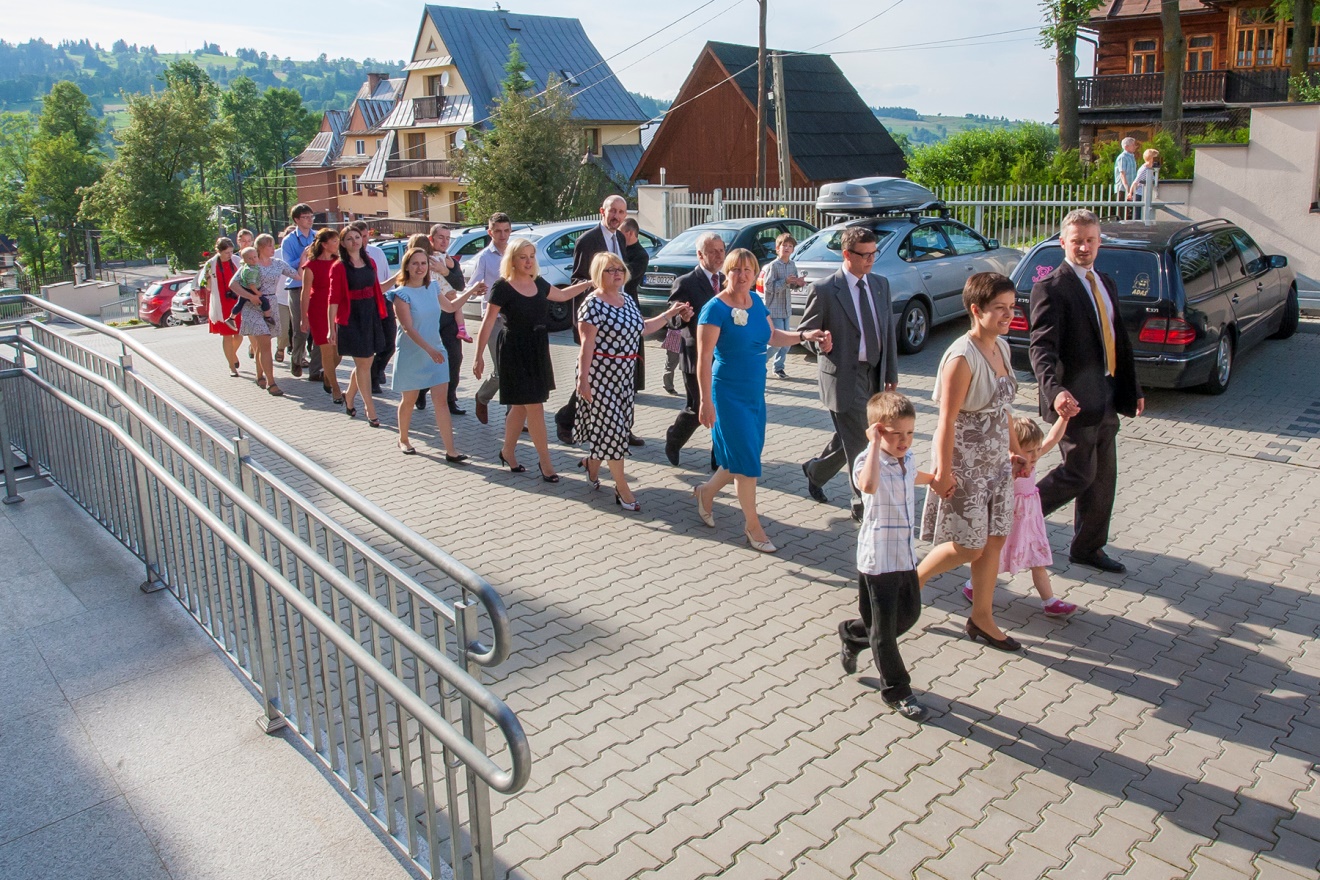 Były wspólne tańce
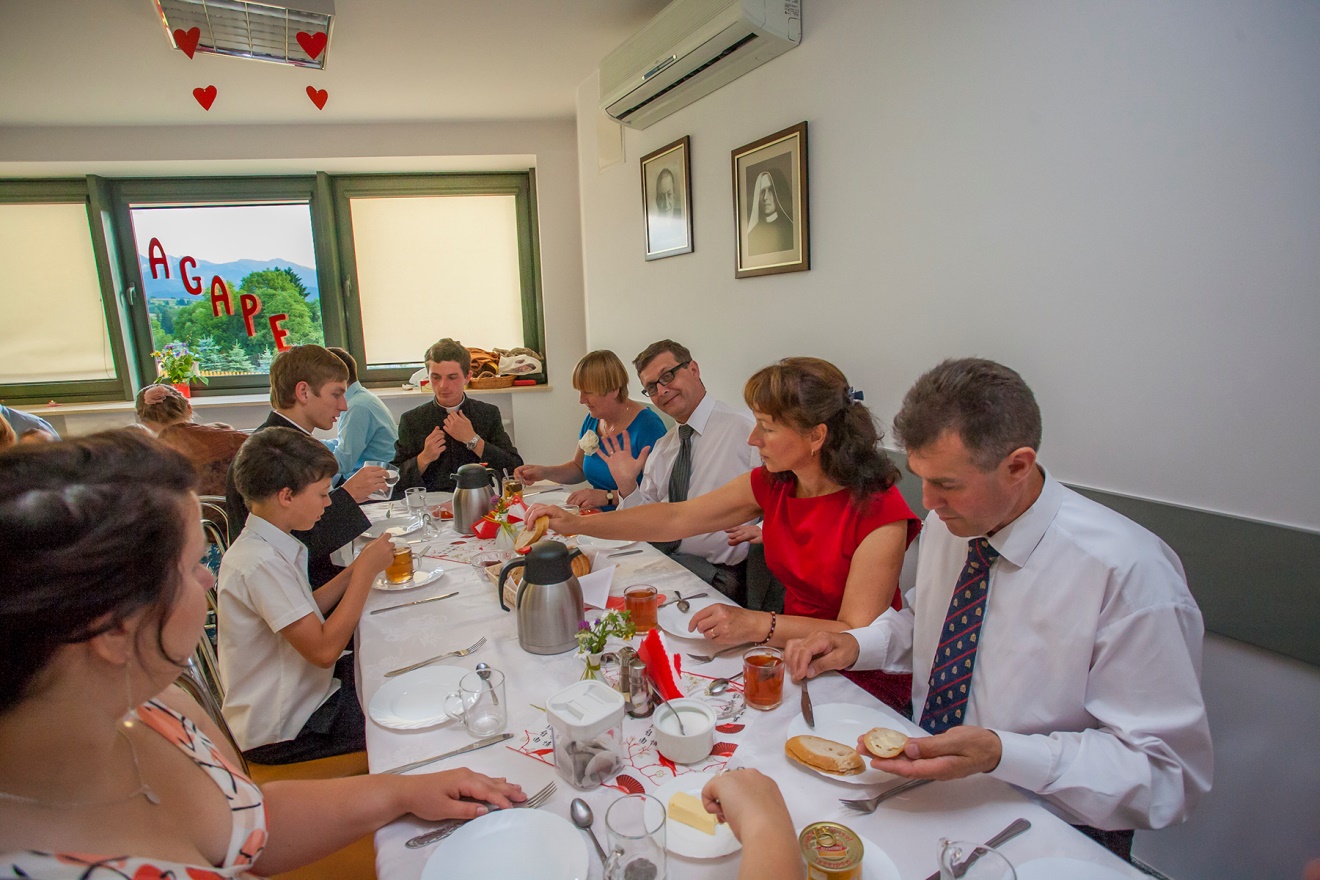 Zakończone AGAPĄ
„Poemat typiczny”

Z różnych stron Polski w górskie doliny
By wielbić Pana przybyły rodziny
U Michalitek jest nam tak, jak w niebie
W kaplicy każdy patrząc wprost przed siebie
Widzi moc Bożą w Tatr panoramie
I czuje, jak wspiera wciąż go Boskie ramię.
 
14 Rodzin Pan nasz tu przywołał
By po Synajskiej pustyni krążąc dookoła
Przeszły przez niewoli znoje i okowy
Służą temu co dzień burzliwe rozmowy
 
I tak, jak Mojżesz, ksiądz Jan nas prowadzi
Jak studiować biblię nieustannie radzi.
Czytać Pismo w kulturowym kontekście
To nie jest zadanie li tylko niewieście
Przedzierając się wspólnie przez biblijne szlaki
Kontekst tematu łapiemy tylko jako taki.
Rys antropomorficzny w kulturze hetyckiej
Przeszedł w monoteizm przy wierze semickiej
Już Henoch z Baruchem nie są całkiem obcy
Można by powiedzieć to są swoi chłopcy
 
Ksiądz wraz z klerykami taką mają misję
Uczą jak ukochać Świętą Eucharystię
I jak prawidłowo oddawać pokłony
By Chrystus właściwie był uwielbiony
Czasami trudno połapać się chłopie 
Który kleryk czyta , który piłkę kopie
 
Sowy mądre głowy zasiądą wieczorem
Żeby na oazie wszystko było w porę
To moderatorzy – Darek z Adą społem
Panują nad całym oazy żywiołem
 
Marysia ze Zbyszkiem jako te mróweczki
Pracują wytrwale skracając wycieczki
A Stasiu z Lucią biorą nas w obroty
I wciąż zachęcają chodźcie do roboty
Tylko w wolności, ale punktualnie
Chociażby nie wszystko było idealnie.
Marysia i Janek już dziś święci prawie
Krąg pod ich kierunkiem nie jest ku zabawie
 
Nic by tu nie wyszło, gdyby nie cioteczki
Które wciąż pilnują kochane dziateczki
Czasem , kiedy trzeba nocują pod drzwiami
Czuwając nad snem dzieci są okryte kocami.
Choć choroby jak plagi Egiptu spadały
Nasze kochane dziewczyny dzielnie się trzymały
Nic by też nie grało gdyby nie muzyczny
Chłop to śpiewający, a taki prześliczny
Trzy gitary i skrzypce podwójne z nim grają
Bo na muzyce choć trochę wszyscy tu się  znają
I choć gregoriański chorał na mszy dominuje
To reagge i bluesa każdy z nas też czuje.
 
Tak naszą wspólnotę Duch Święty rozpala
Uwalnia z wszystkiego co duszę zniewala
Niech radość w wolności dzielimy u siebie 
A pełnię miłości odnajdziemy w niebie
 
 
Autorami Poematu są uczestnicy Oazy